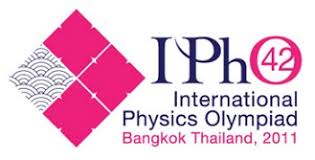 Resolução do problema teórico 1 (T1)
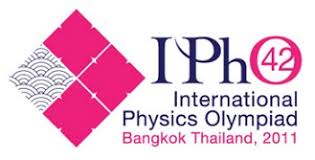 Resolução do problema teórico 1 (T1)
54 ouros
68 pratas
93 bronzes
1 ouro e 4 bronzes pro Brasil
Primeiro ouro do Brasil
T1 IPhO 2011
1.1
T1 IPhO 2011
1.1
Centro de massa:
T1 IPhO 2011
1.1
Centro de massa:
T1 IPhO 2011
1.1
Centro de massa:
Forças:
T1 IPhO 2011
1.1
Centro de massa:
Forças:
T1 IPhO 2011
1.1
Centro de massa:
Forças:
Dinâmica:
T1 IPhO 2011
1.1
Centro de massa:
Forças:
Dinâmica:
T1 IPhO 2011
1.1
Centro de massa:
Forças:
Dinâmica:
T1 IPhO 2011
1.2
T1 IPhO 2011
1.2
Notação vetorial:
T1 IPhO 2011
1.2
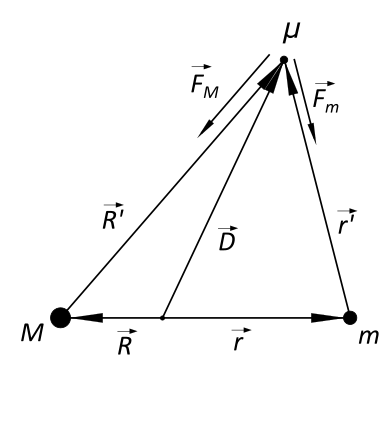 Notação vetorial:
T1 IPhO 2011
1.2
Vetores:
T1 IPhO 2011
1.2
Vetores:
T1 IPhO 2011
1.2
Vetores:
Forças:
T1 IPhO 2011
1.2
Vetores:
Forças:
T1 IPhO 2011
1.2
Vetores:
Forças:
Dinâmica:
T1 IPhO 2011
1.2
Vetores:
Forças:
Dinâmica:
T1 IPhO 2011
1.2
Vetores:
Forças:
Dinâmica:
Centro de massa:
T1 IPhO 2011
1.2
Vetores:
Forças:
Dinâmica:
Centro de massa:
T1 IPhO 2011
1.2
Contas:
T1 IPhO 2011
1.2
Contas:
T1 IPhO 2011
1.2
Contas:
T1 IPhO 2011
1.2
Contas:
T1 IPhO 2011
1.2
Contas:
T1 IPhO 2011
1.2
Contas:
T1 IPhO 2011
1.2
T1 IPhO 2011
1.2
T1 IPhO 2011
1.2
Daí:
T1 IPhO 2011
1.2
Daí:
T1 IPhO 2011
1.2
Daí:
T1 IPhO 2011
1.2
Daí:
T1 IPhO 2011
1.2
Daí:
T1 IPhO 2011
1.2
Daí:
T1 IPhO 2011
1.2
Daí:
T1 IPhO 2011
1.2
Para achar D:
T1 IPhO 2011
1.2
Para achar D:
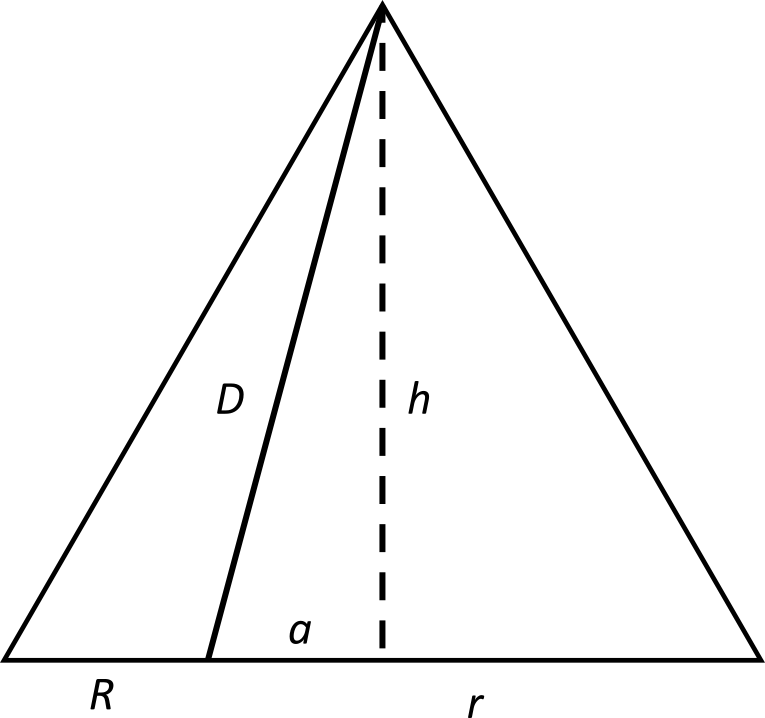 T1 IPhO 2011
1.2
Para achar D:
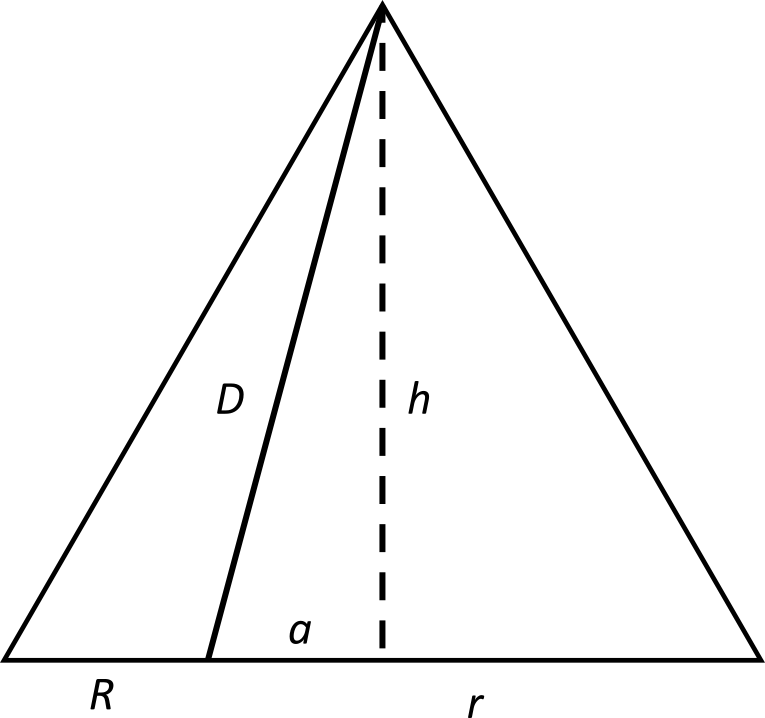 T1 IPhO 2011
1.2
Para achar D:
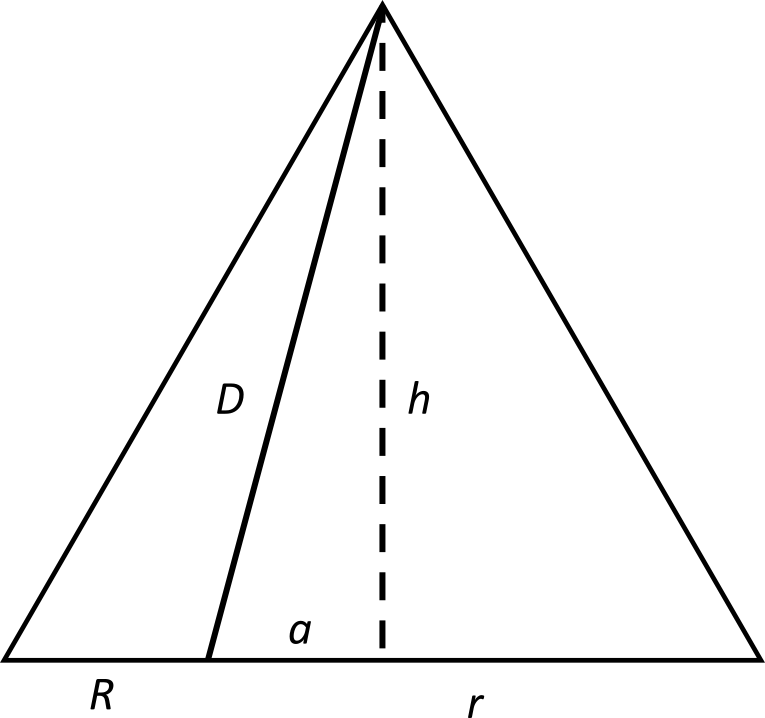 T1 IPhO 2011
1.2
Para achar D:
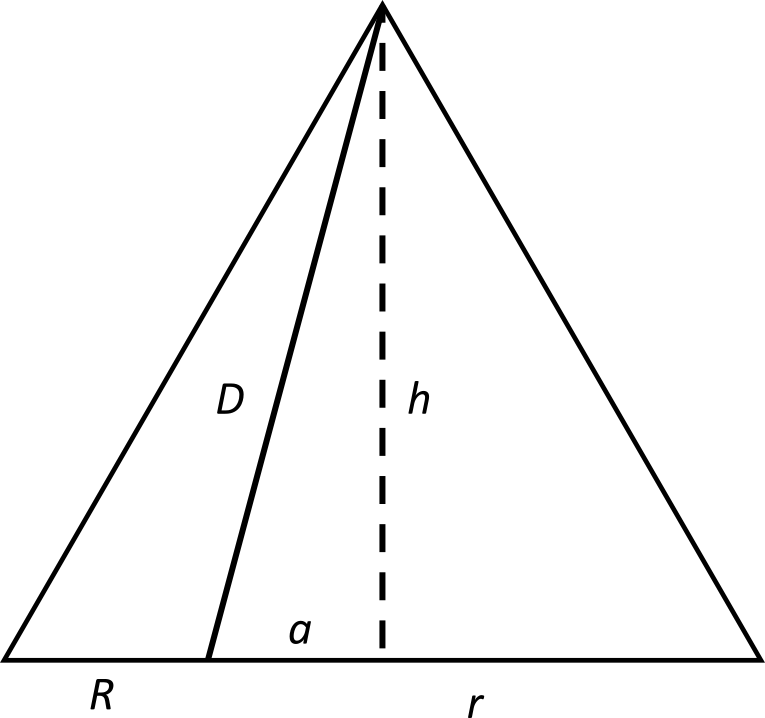 T1 IPhO 2011
1.2
Para achar D:
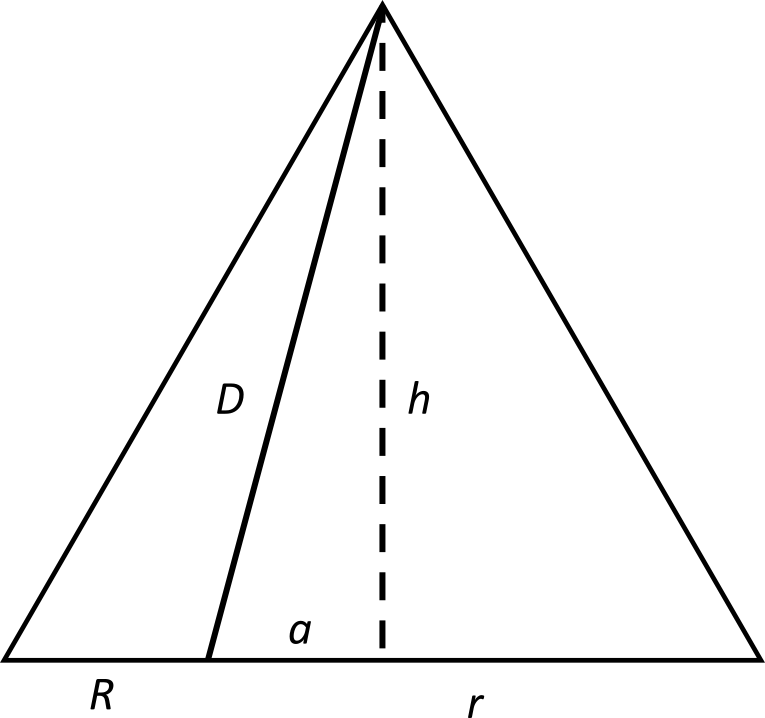 T1 IPhO 2011
1.2
Para achar D:
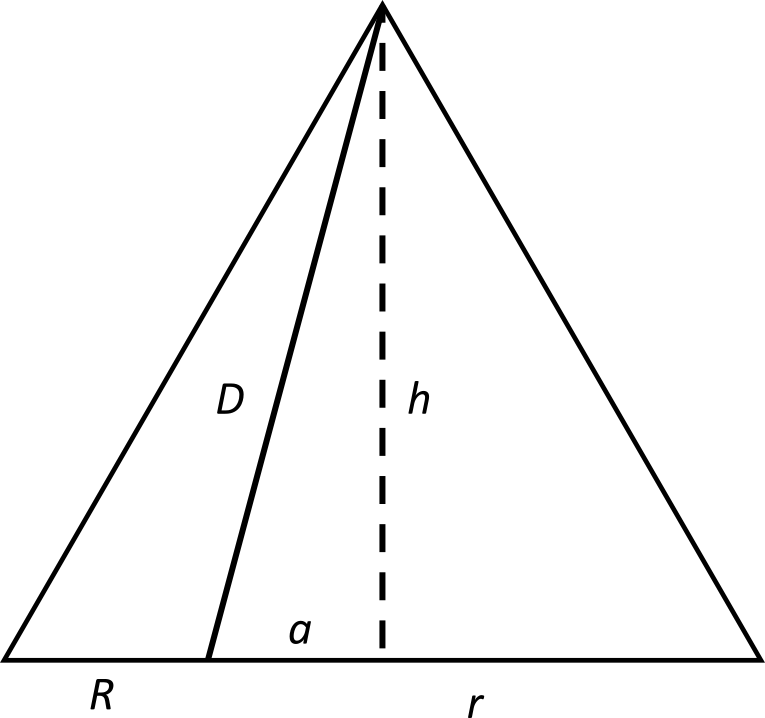 T1 IPhO 2011
1.2
Para achar D:
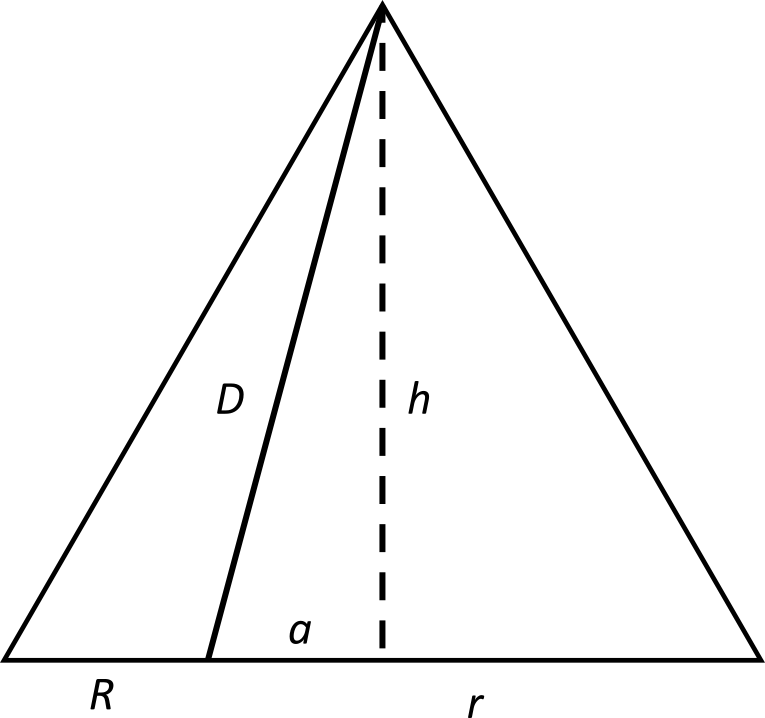 T1 IPhO 2011
1.3
T1 IPhO 2011
1.3
Desenho esquemático:
T1 IPhO 2011
1.3
Desenho esquemático:
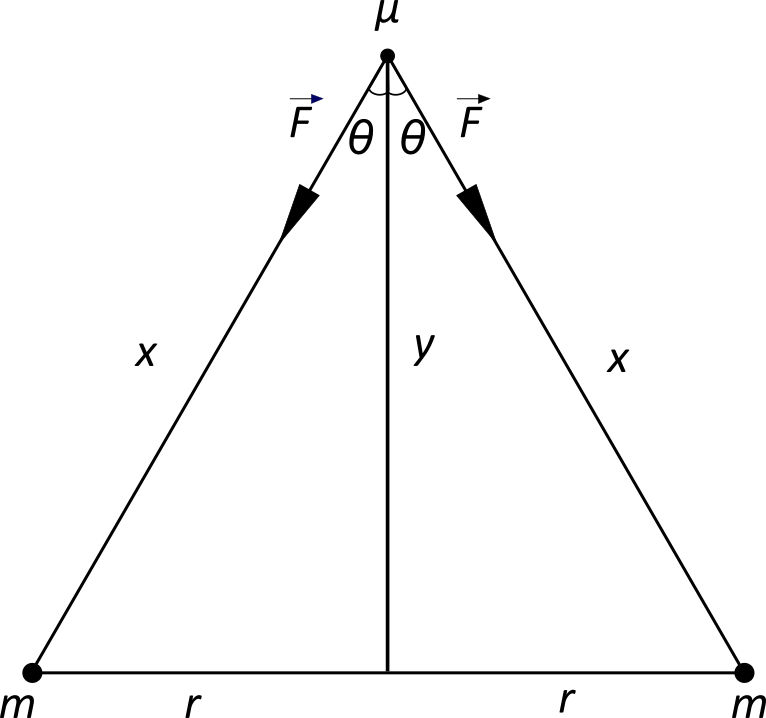 T1 IPhO 2011
1.3
Desenho esquemático:
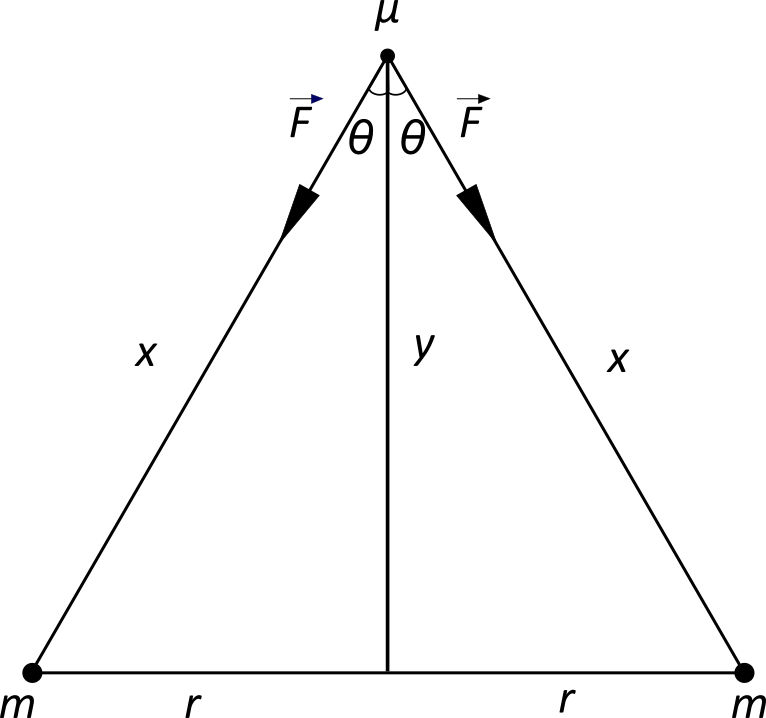 T1 IPhO 2011
1.3
Desenho esquemático:
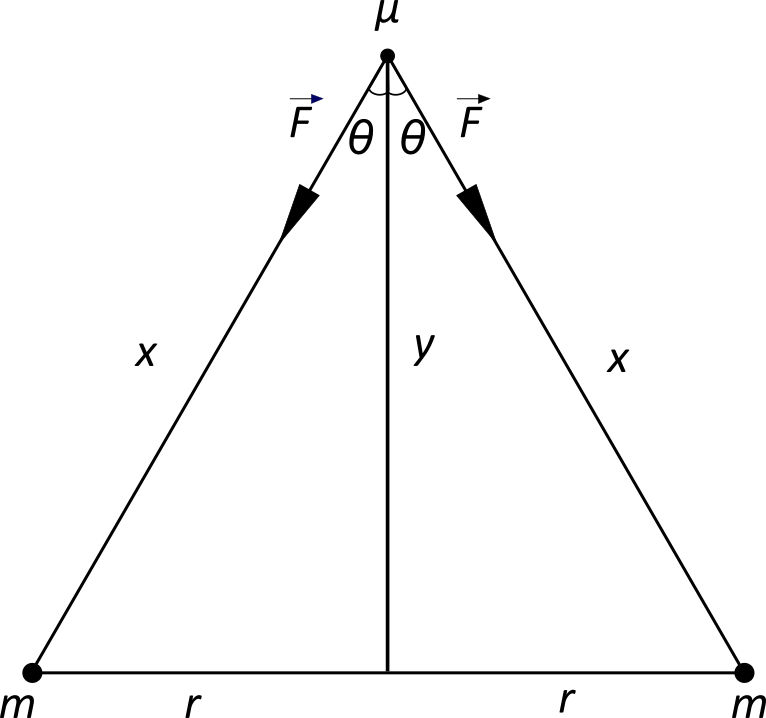 T1 IPhO 2011
1.3
Desenho esquemático:
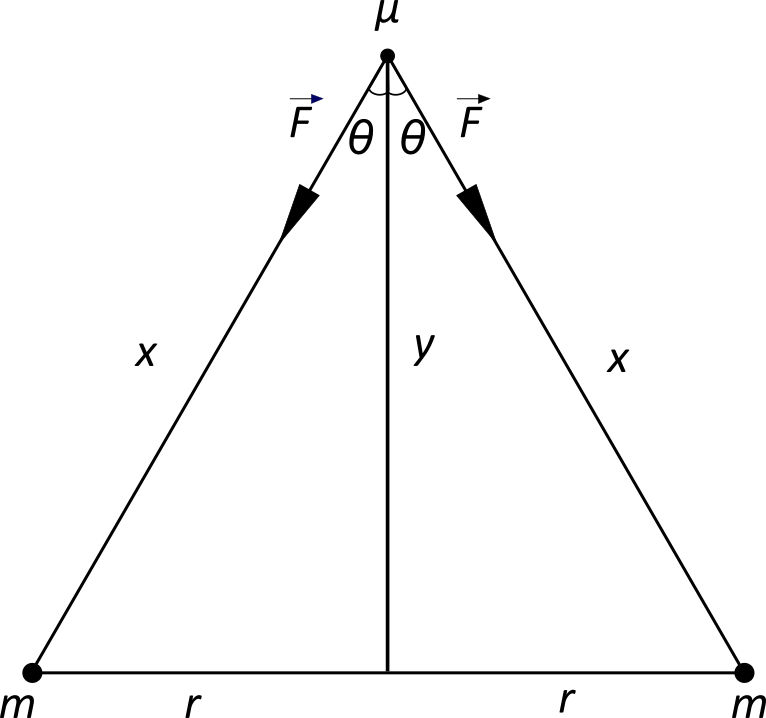 T1 IPhO 2011
1.3
Forças:
T1 IPhO 2011
1.3
Forças:
T1 IPhO 2011
1.3
Forças:
T1 IPhO 2011
1.3
Forças:
Conservação do momento angular:
T1 IPhO 2011
1.3
Forças:
Conservação do momento angular:
T1 IPhO 2011
1.3
Forças:
Conservação do momento angular:
T1 IPhO 2011
1.3
Forças:
Conservação do momento angular:
Pequenas oscilações:
T1 IPhO 2011
1.3
Forças:
Conservação do momento angular:
Pequenas oscilações:
T1 IPhO 2011
1.3
Forças:
Conservação do momento angular:
Pequenas oscilações:
2ª Lei de Newton:
T1 IPhO 2011
1.3
Forças:
Conservação do momento angular:
Pequenas oscilações:
2ª Lei de Newton:
T1 IPhO 2011
1.3
Forças:
Conservação do momento angular:
Pequenas oscilações:
2ª Lei de Newton:
T1 IPhO 2011
1.3
Forças:
Conservação do momento angular:
Pequenas oscilações:
2ª Lei de Newton:
T1 IPhO 2011
1.3
Contas:
T1 IPhO 2011
1.3
Contas:
T1 IPhO 2011
1.3
Contas:
T1 IPhO 2011
1.3
Contas:
T1 IPhO 2011
1.3
Contas:
T1 IPhO 2011
1.3
Contas:
T1 IPhO 2011
1.3
Contas:
T1 IPhO 2011
1.3
Contas:
T1 IPhO 2011
1.3
T1 IPhO 2011
1.3
T1 IPhO 2011
1.3
T1 IPhO 2011
1.3
T1 IPhO 2011
1.3
T1 IPhO 2011
1.3
T1 IPhO 2011
1.3
T1 IPhO 2011
1.3
Frequência angular:
T1 IPhO 2011
1.4
T1 IPhO 2011
1.4
Referencial do Centro de Massa:
T1 IPhO 2011
1.4
Referencial do Centro de Massa:
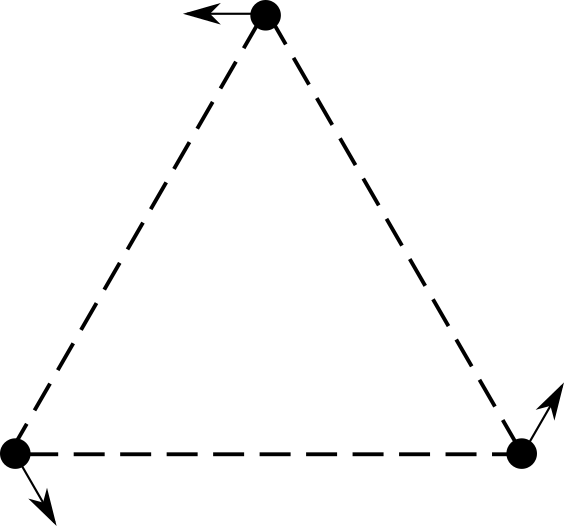 T1 IPhO 2011
1.4
Referencial de uma das massas:
T1 IPhO 2011
1.4
Referencial de uma das massas:
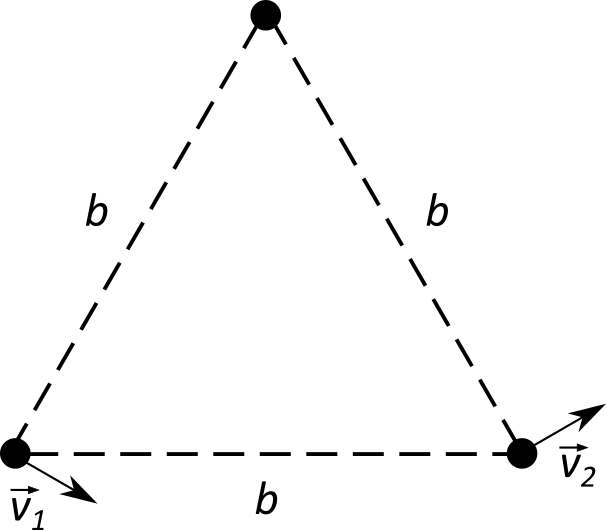 T1 IPhO 2011
1.4
Referencial de uma das massas:
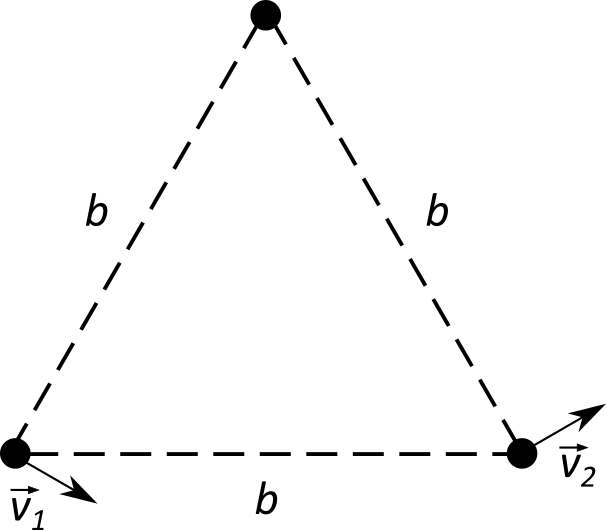 T1 IPhO 2011
1.4
Referencial de uma das massas:
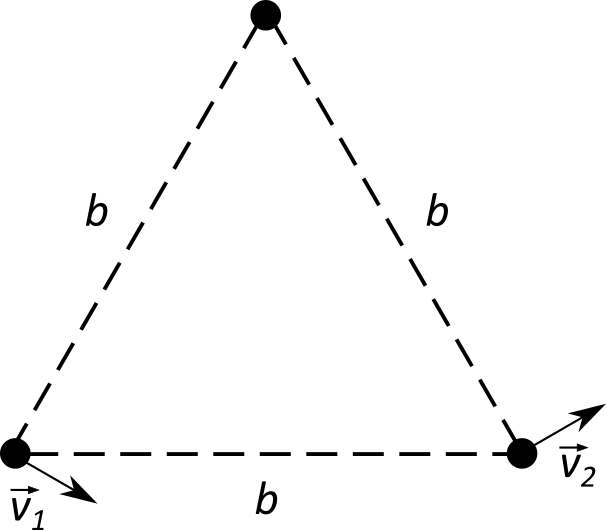 T1 IPhO 2011
1.4
Referencial de uma das massas:
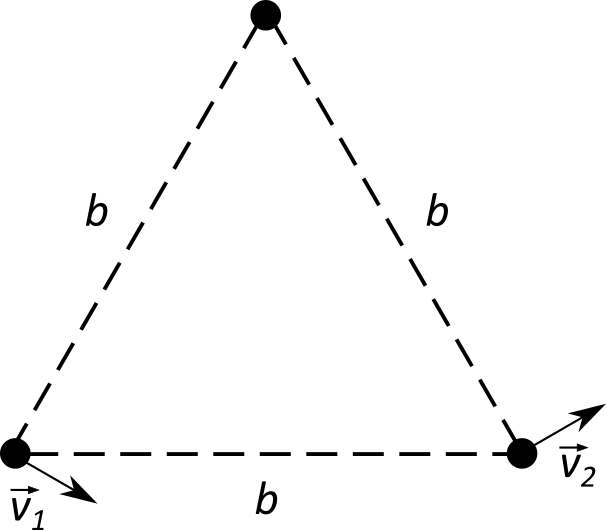 T1 IPhO 2011
1.4
Referencial de uma das massas:
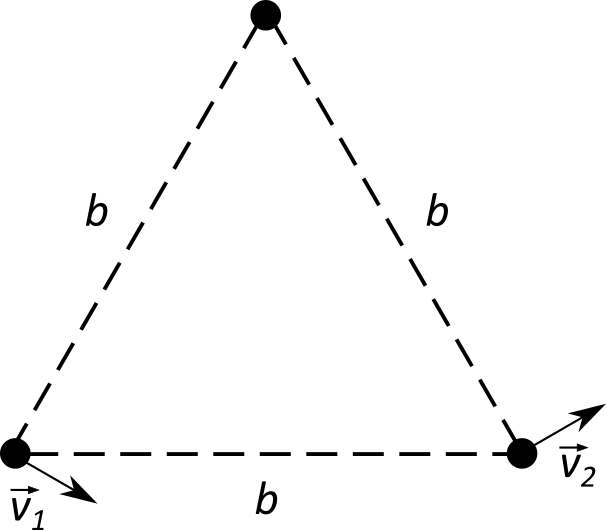